INFORME TRANSPORTE AÉREO ENERO 2016
INFORMACIÓN PASAJEROS Y CARGA
2016


ORIGEN-DESTINO
PASAJEROS ORIGEN-DESTINO
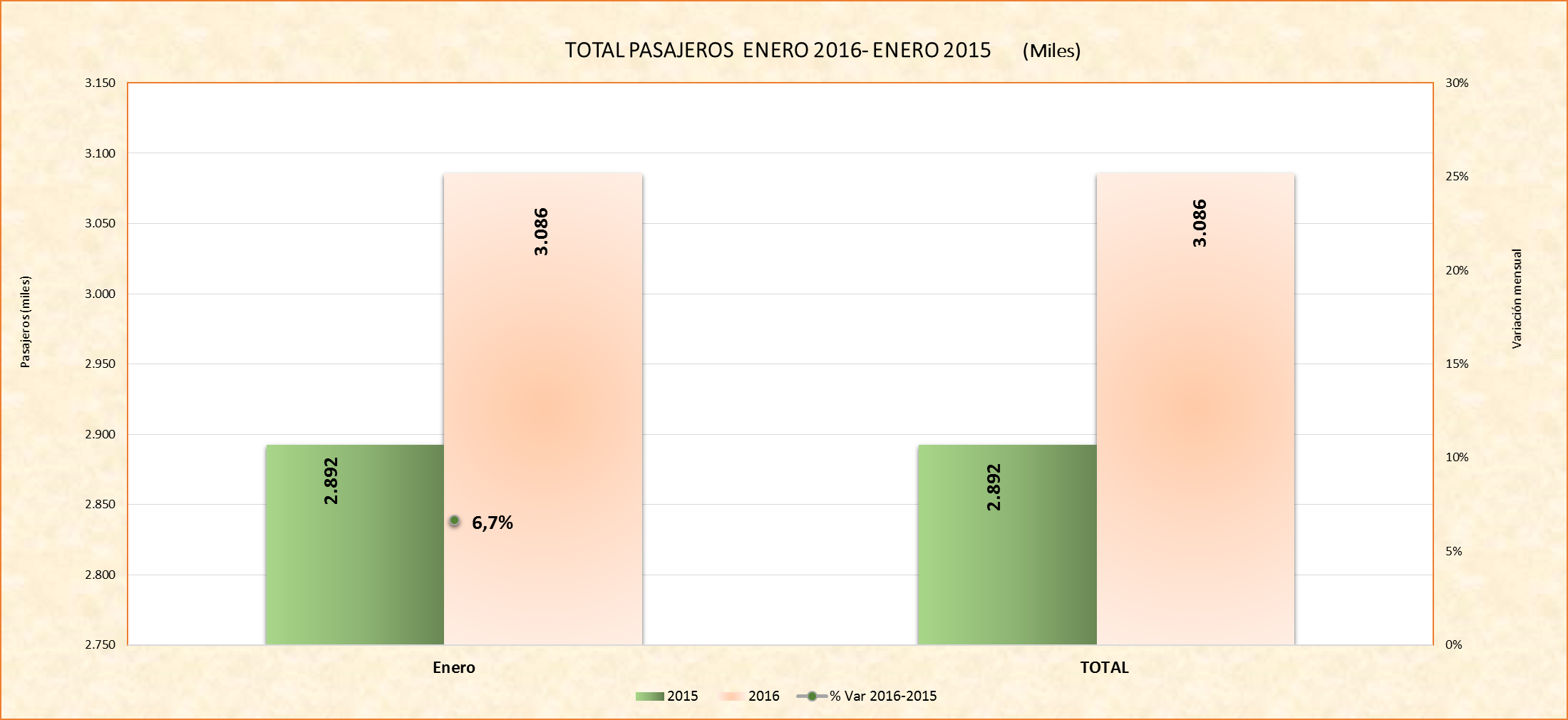 PASAJEROS ORIGEN-DESTINO
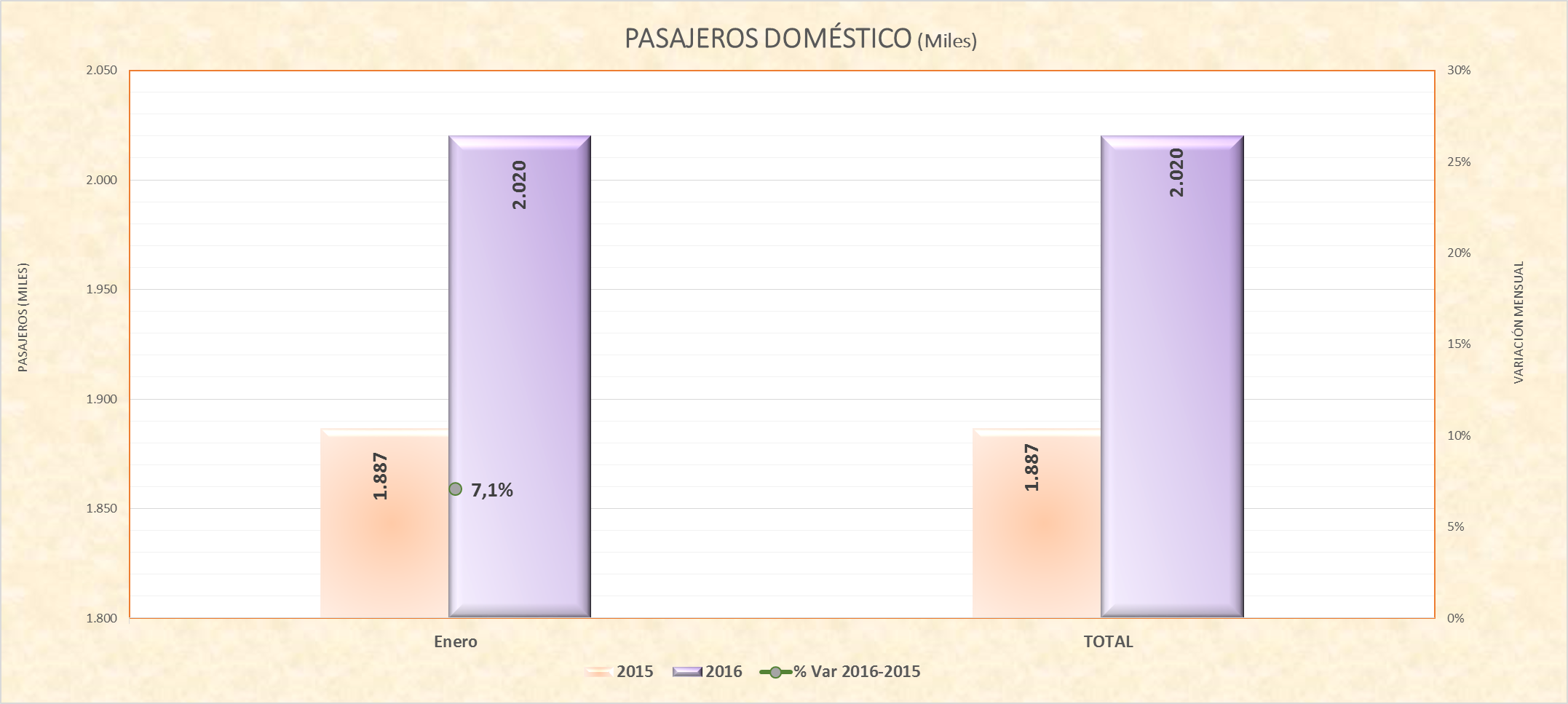 PASAJEROS ORIGEN-DESTINO
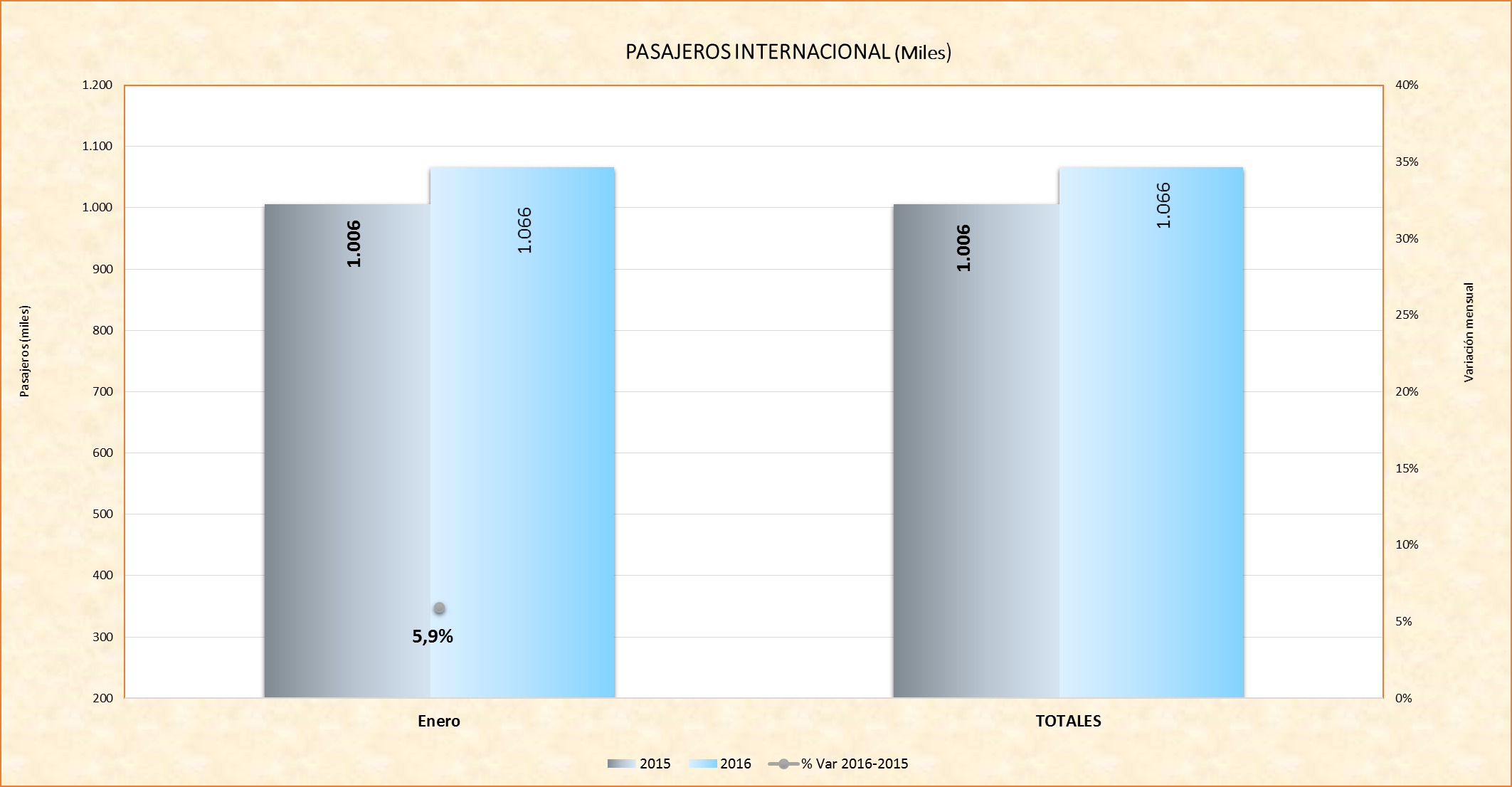 CARGA Y CORREO / ORIGEN - DESTINO
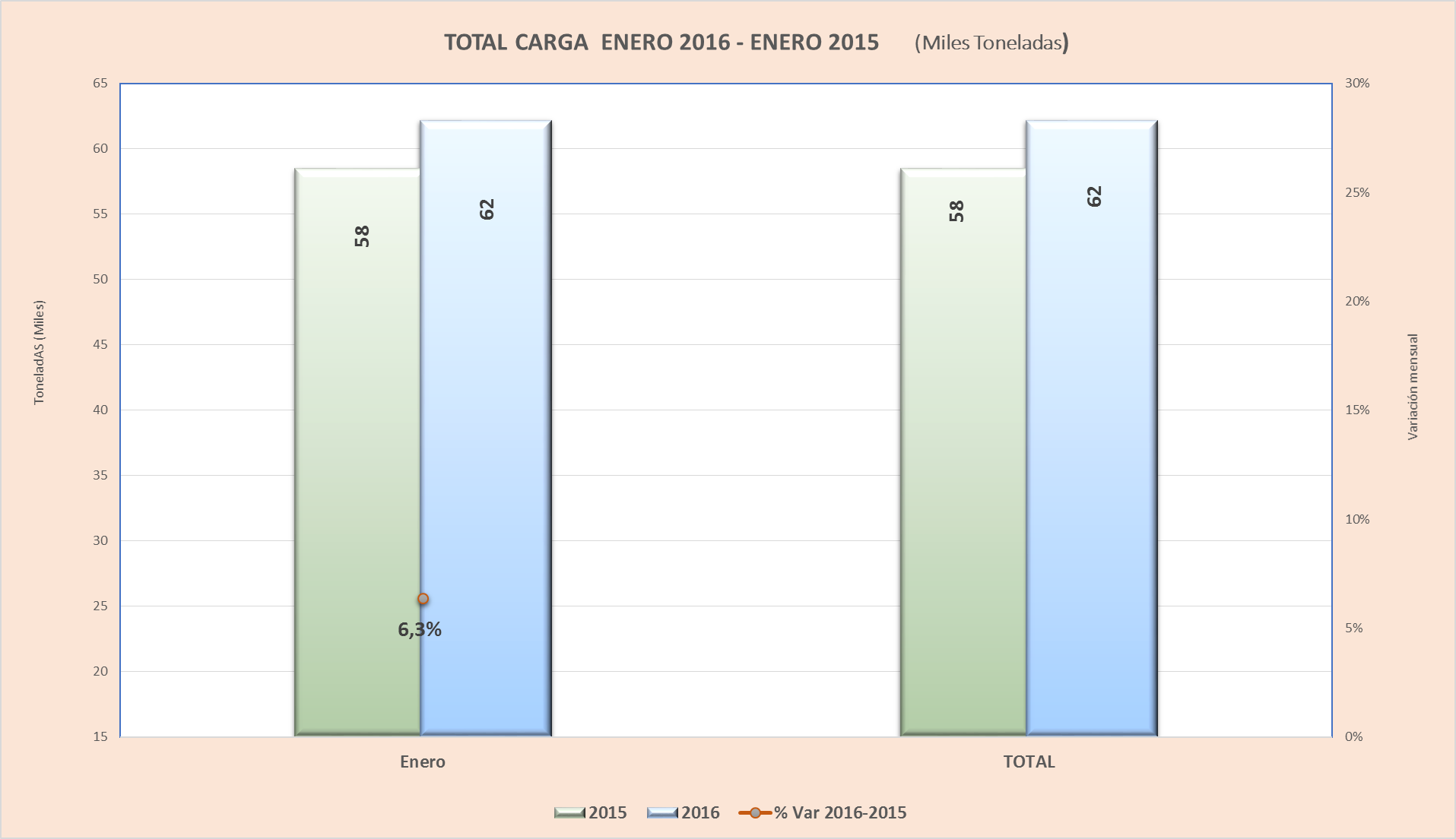 CARGA Y CORREO / ORIGEN - DESTINO
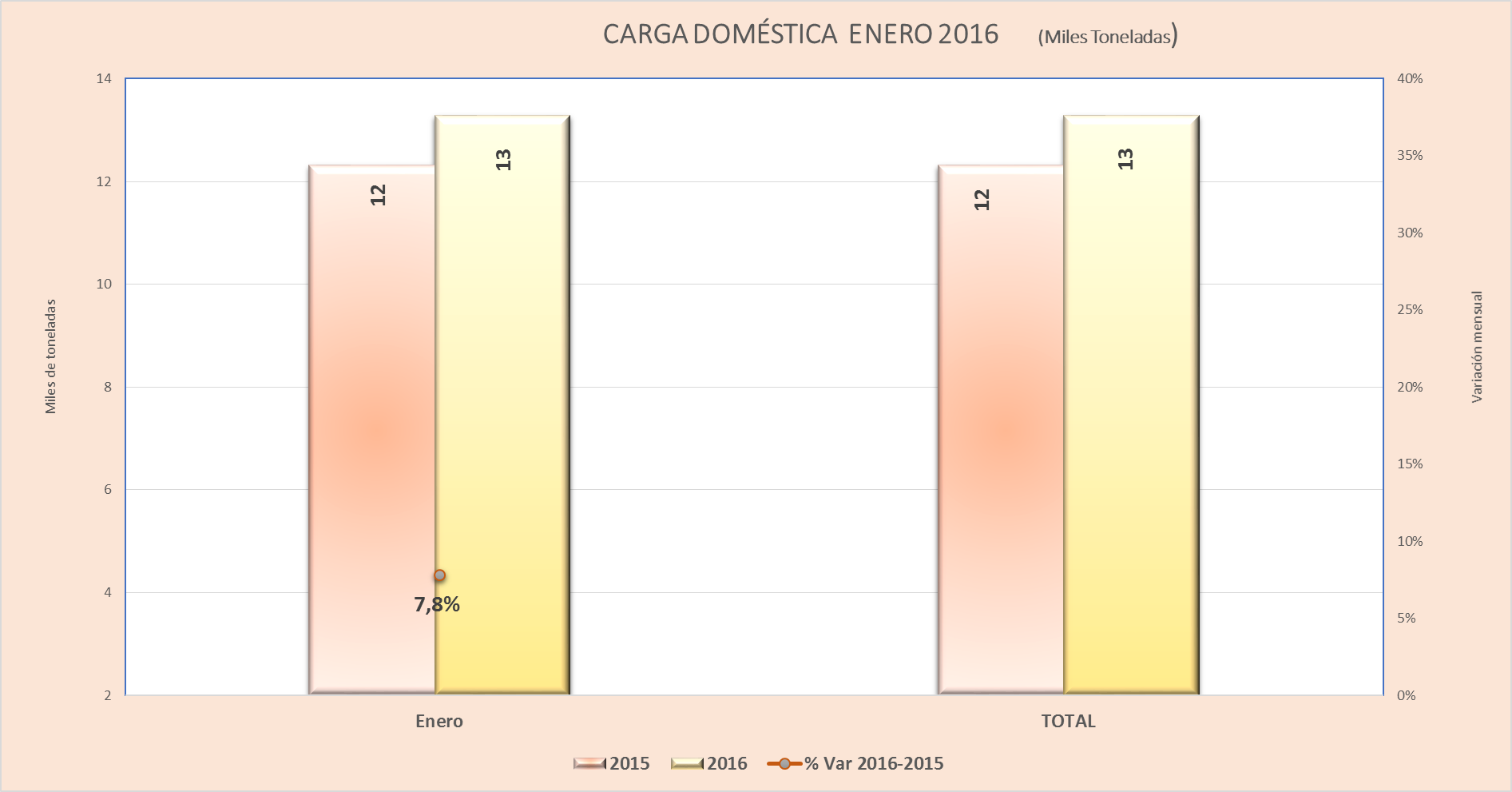 CARGA Y CORREO / ORIGEN - DESTINO
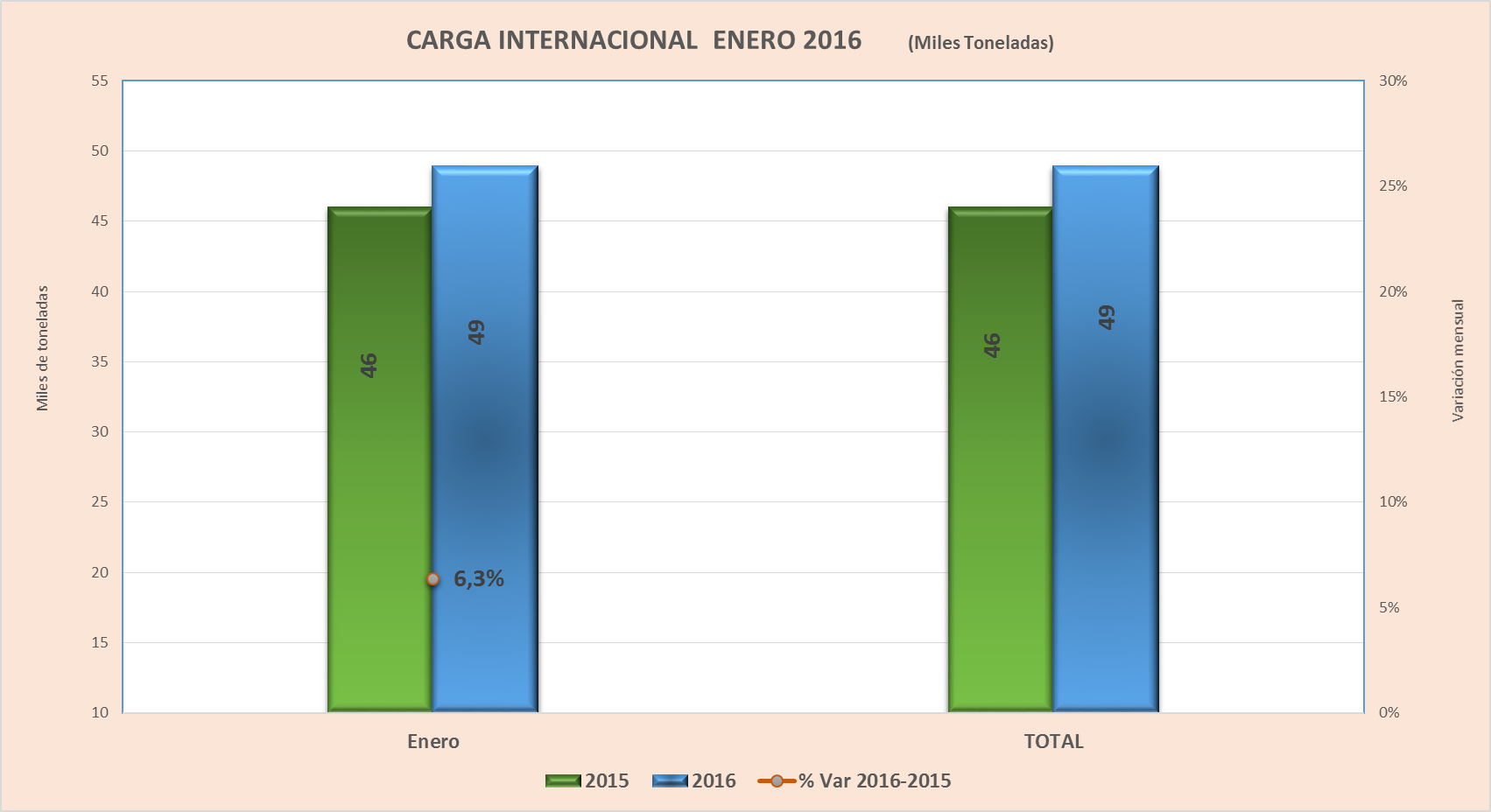 OPERACIONES AÉREAS
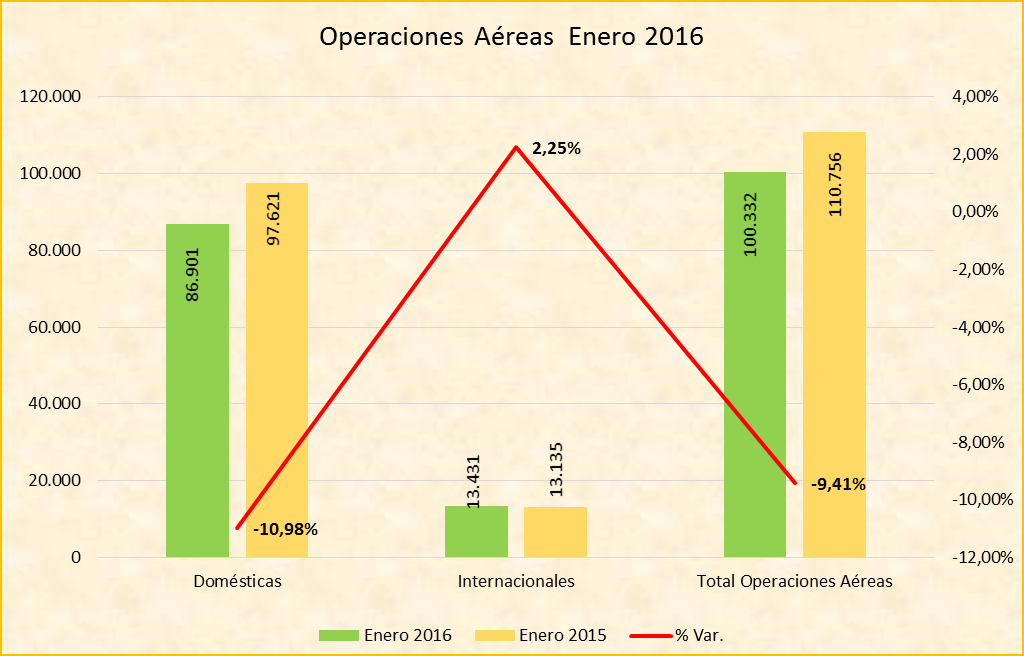